Inspection Manual ChangesWhat is changing?
The following is a guide to changes to MOT testing brought about by the Directive EC 2014/45

The list is not exhaustive and there may be late changes before implementation

Testers should consult the manual carefully before making testing decisions
Inspection Manual ChangesIntroduction
Why are we changing the manual when we are coming out of the European Union?

The UK was a full member when the Directive was written and will still be a full member when it is implemented
Fines for the UK
Risk that UK vehicles without a compliant MOT would not be allowed in the EU
[Speaker Notes: EU Directive 2014/45 comes into force on 20th May 2018. The United Kingdom was a full member when the Directive was finalised in 2014 and will still be a full member in 2018 when it is implemented and as such we have to comply with the requirements.
 
Failure to comply would mean ongoing substantial fines for the UK government. There is also a risk that vehicles without a compliant EU MOT would not be allowed into the EU. This would have a huge impact on the motoring public.]
Inspection Manual ChangesIntroduction
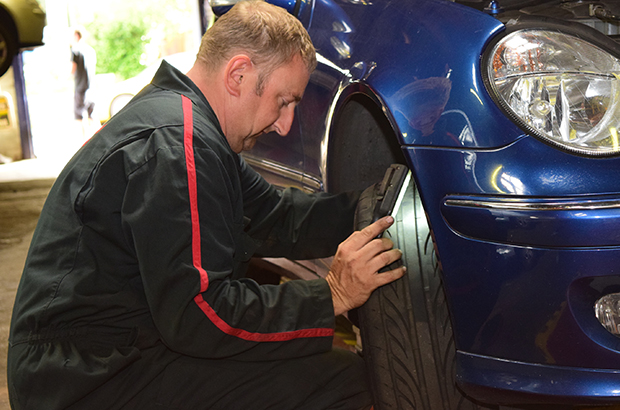 The physical test changes very little
[Speaker Notes: The physical test will change very little. - The routine remains the same with a few additions e.g. emergency exit and step checks will be included on Class 4 minibuses. Where a Tester identifies a defect, the manual will need to be consulted carefully to ensure that the correct testing decision is made.]
Inspection Manual ChangesWhat is changing?
The manual as we know it will no longer exist
The manual will be an online web service
The sequence has changed and there are more sections
Inspection Manual ChangesWhat is changing?
Section 0; Identification of the vehicle (Number plates and VIN)
Section 1; Brakes
Section 2; Steering
Section 3; Visibility
Section 4; Lamps, reflectors and electrical equipment
Section 5; Axles, wheels, tyres and suspension
Inspection Manual ChangesWhat is changing?
Section 6; Body, structure and equipment
Section 7; Other equipment (Seat belts, SRS, Speedometer, Horn Electronic Stability Control)
Section 8; Nuisance (Noise, Emissions, Environmental items)
Section 9; Supplementary tests for buses and coaches (Includes Class 4 and 5 minibuses)
Section 10; Seat belt installation tests
Inspection Manual ChangesWhat is changing?
Appendix A; Structural integrity and corrosion
Appendix B; Tyre load index tables
Appendix C; Seat belt fitment tables
Inspection Manual ChangesWhat is changing?
Defect Categories
Dangerous

Major

Minor

Advisories

Pass
[Speaker Notes: This is the biggest change that Testers will need to get used to. There are now 4 separate defect categories; Dangerous, Major, Minor and Pass. (Advisories remain) The Inspection Manual will tell you which to adopt dependent on the nature of the defect.]
Inspection Manual ChangesWhat is changing?
Dangerous defects

Indicate that the defect is so severe that the customer would be advised that the vehicle should not be driven until the defect is repaired
[Speaker Notes: The Inspection Manual will help you with the decision]
Inspection Manual ChangesWhat is changing?
Major Defects

- are serious fails, which are not dissimilar to the old reason for rejections (RFRs) that we have become used to
Inspection Manual ChangesWhat is changing?
Minor defects

Less serious defects – the vehicle still passes
Defects must be identified
Some minor defects were previously ‘RFRs’ and vice-versa
[Speaker Notes: Minor defects; as the name suggests, these are defects of a lower severity than major defects. However, whilst minor fails should be corrected, a vehicle with only minor defects does not fail the test. It is still important to note that although categorised as minor defects, they must be identified, failure to identify and record them could lead to disciplinary action. Drivers may still be subject to road traffic offences.
Some of these minor defects were previously ‘RFRs’ and vice-versa, so be careful to read the manual detail when determining the category.]
Inspection Manual ChangesWhat is changing?
Manual Advisories

The eventual intention is to remove manual advisories altogether
[Speaker Notes: Advisories: It is also the intention to improve the quality of advisory items available on MTS so that eventually, there will be no requirement for manual advisories to be inputted onto MTS.]
Inspection Manual ChangesWhat is changing?
The following is intended as a guide only and is not an exhaustive list of all of the changes that may be encountered. 
The tester is expected to check every defect to ensure that the correct testing decisions are made.
Inspection Manual ChangesWhat is changing?
Previous RFRs now ‘Minor’ defects
Brake fluid level below minimum mark
Brake fluid warning lamp illuminated or inoperative
Power steering fluid below minimum mark
Trailer electrical socket insecure
Direction indicator flashing rate
Registration plate lamps missing or inoperative in the case of multiple lamps or light sources. (as long as one remains operative)
Several audible warning defects (indicators)
Many items ‘insecure’ but not likely to become detached
[Speaker Notes: These listed here were previously Reasons for Rejections (rfrs) but are now ‘minor defects’ and will not fail the test.

Brake fluid level below minimum mark
Brake fluid warning lamp illuminated or inoperative
Power steering fluid below minimum mark
Trailer electrical socket insecure
Direction indicator flashing rate
Registration plate lamps missing or inoperative in the case of multiple lamps or light sources. (as long as one remains operative)
Several audible warning defects (indicators)
Many items ‘insecure’ but not likely to become detached]
Inspection Manual ChangesWhat is changing?
Vehicle Classifications
Simpler European Classifications
M1; Passenger vehicles (4 wheels) not more than 8 passenger seats
N1; Goods Vehicles up to 3500kg (DGW)(Can still only test ‘Class 7’ if authorised)
There will be a new certificate, which will include the new classifications
[Speaker Notes: Vehicle categories will now align to the European Type Approval categories but the old classifications will still be used at least for the time being. However, the European categories will appear on the MOT Certificate. For cars and light goods vehicles, the classes are very simple – all cars with 4 or more wheels and not more than 8 passenger seats will be “M1” and all goods vehicles in scope of the test will be “N1” – that is up to 3500kg Design Gross Weight (DGW). Testers will still only be able to test goods vehicles over 3000kg and up to 3500kg DGW if both they and their site are authorised to test Class 7. 
 
Motorcycles, 3 Wheelers, Minibuses, Motor Homes and Ambulances are a little more complicated. Full details are in the Inspection Manual.]
Inspection Manual ChangesWhat is changing?
Dual Purpose Vehicles
Definition in the guides remains but:
Unladen weight must not exceed 2040kg
Where there is no unladen weight:-
4 x 4 pick-ups with DGW 3000 – 3500kg to be considered as dual purpose (M1)
[Speaker Notes: Dual Purpose Vehicles 
 
The definition in the guide remains and there is a requirement that the unladen weight does not exceed 2040kg. However, 4 x 4 pickup vehicles with a DGW over 3000kg up to and including 3500kg are to be considered dual purpose vehicles for test purposes where no unladen weight data is available and are therefore tested as Class 4 passenger vehicles (M1).]
Inspection Manual ChangesWhat is changing?
American Pick ups (manufactured in USA or Canada)
DGW between 3000 - 6500kg – test as Class 4 (No European classification)
Testers can only test vehicles on authorised equipment – if too large, must decline
Inspection Manual ChangesWhat is changing?
Pick up trucks with a 5th Wheel
Not to be treated as HGVs
Class 4, Class 7, dual purpose or American Pick up
[Speaker Notes: Pick-up trucks fitted with a 5th wheel are not to be treated as Heavy Goods Vehicles and should be tested as either a Class 4, Class 7, Goods Vehicle, Dual Purpose Vehicle or American Pick-up truck as appropriate.]
Inspection Manual ChangesWhat is changing?
Other areas of note in the introduction
Information about Vehicles of Historic Interest added (over 40 years old)
Reason to refuse to test for presence of a load added
Definition of ‘insecure’ added
Definition of unsafe modification added
Changes to ‘extensively modified’ vehicles to include modifications for disabled use
[Speaker Notes: Information about Vehicles of Historic Interest added (over 40 years old)
Reason to refuse to test for presence of a load added
Definition of ‘insecure’ added
Definition of unsafe modification added
Changes to ‘extensively modified’ vehicles to include modifications for disabled use]
Inspection Manual ChangesWhat is changing?
Identification of Vehicle (Section 0)

Checks for two different VINs removed
New failure for VIN obviously falsified
Inspection Manual ChangesWhat is changing?
Brakes
Remember that Class 4 can be large vehicles, be careful not to confuse these for ‘cars’ & LGVs:-
Slack Adjusters
Spring Brakes
Actuators
Air dryers
Antifreeze pumps
Endurance braking systems
Air and vacuum systems (Not vacuum assisted)
[Speaker Notes: These terms all refer to large vehicles fitted with ‘Air Brakes’, although they could be Class 4 (Motorhomes etc), Testers should ensure that they don’t confuse these terms when testing light vehicles.
 
In particular ‘Vacuum Systems’ refer to very old braking systems that operated on an inverse air principle and should not be confused with the more usual ‘vacuum servo-assisted brakes’]
Inspection Manual ChangesWhat is changing?
Brakes (section 1)
New failure for brake lining or pad wear indicator 
New failure for brake lining/pad incorrectly mounted
New failure for a brake disc or drum missing
ABS system cannot be removed post 2010 vehicle
New failure for brake fluid contaminated (Visual assessment, without removing the top)
Checks for reserve pressure of full power hydraulic systems removed
[Speaker Notes: Note: This is not intended to be an exhaustive list of every change in the section, testers are reminded to consult the manual when any defect is encountered to determine whether or not it is a testable item and if so, what standard must be applied

Note: Some vehicles have a warning light on the dashboard to indicate that the brake pads are becoming excessively worn. This lamp may be a multi-function lamp which also illuminates for other reasons, such as the parking brake being applied. Testers must therefore ensure that the lamp is not illuminated for any other reason before failing for its illumination.
New failure for brake lining or pad incorrectly mounted
New failure for a brake disc or drum missing
For braking performance, the performance values have not changed but remember that cars are M1 (four or more wheels and not more than 8 passenger seats) and light goods vehicles N1.
ABS system cannot be removed on a post 2010 vehicle
New failure for brake fluid contaminated (Visual assessment, without removing the top)
Checks for reserve pressure of full power hydraulic systems removed]
Inspection Manual ChangesWhat is changing?
Steering (Section 2)

New failures for sector shaft condition
New failure for steering gear fixing holes elongated
New failures for electronic power steering wiring damaged or corroded
New failure relating to ‘fly by wire’ steering systems
[Speaker Notes: Note: This is not intended to be an exhaustive list of every change in the section, testers are reminded to consult the manual when any defect is encountered to determine whether or not it is a testable item and if so, what standard must be applied.
This section does not have many changes but there are a few of note.
New failures for sector shaft condition
New failure for steering gear fixing holes elongated
New failures for electronic power steering wiring damaged or corroded
New failure relating to ‘fly by wire’ steering systems]
Inspection Manual ChangesWhat is changing?
Axles, Wheels, Tyres & Suspension (Section 5)
The following RFRs no longer apply:-
Failure for fitment of space-savers removed
Checks of tyre valves removed
Checks for tyre correctly seated on the bead rim removed
Checks for tyre structure between axles removed
[Speaker Notes: Note: This is not intended to be an exhaustive list of every change in the section, testers are reminded to consult the manual when any defect is encountered to determine whether or not it is a testable item and if so, what standard must be applied

Checks for tyre structure between front and rear axles removed– After years and years of impressing on testers that radials should go to the rear and cross plies to the front where mixed, this requirement has now gone! It is of course still best practice but in reality, it is highly unlikely that you will ever come across the situation. However, tyres must be of the same construction across the axle. 
Stretched Tyres

Stretched tyres do not justify rejection in themselves, however, additional care should be taken when checking the condition of stretched tyres as they are more prone to sidewall damage.
New failure for tyre obviously under-inflated (Note, this is a minor failure under the Tyre pressure monitoring system) minor - defects having no significant effect on the safety of the vehicle or impact on the environment and other minor non-compliances. If only defects of a minor nature are present a test certificate will still be issued 
 
New failure for a spring missing (This covers the situation whereby vehicles are modified to run on the bump stops.)
Tyre tables have been moved to Appendix B]
Inspection Manual ChangesWhat is changing?
Tyres
New fail – Tyre obviously underinflated
Stretched tyres - not a fail but check for sidewall damage
Tyre tables moved to Appendix B

Suspension
New fail - A spring missing
[Speaker Notes: Stretched tyres
New failure for tyre obviously under-inflated (Note, this is a minor failure under the Tyre pressure monitoring system) 
Stretched tyres do not justify rejection in themselves, however, additional care should be taken when checking the condition of stretched tyres as they are more prone to sidewall damage.

New failure for a spring missing (This covers the situation whereby vehicles are modified to run on the bump stops.)
Tyre tables have been moved to Appendix B]
Inspection Manual ChangesWhat is changing?
Body, Structure & Equipment (Section 6)
Vehicle structure now fails if its rigidity is significantly reduced
New checks for strengthening plates and fastening
Exhaust fumes entering cabin failure extended to all vehicles (not just Class 5)
Information about fuel tanks holed above the fuel line added
New failures for fuel tank and exhaust shields missing when there is a fire risk
New failure for any part of a gas fuel system defective
[Speaker Notes: Note: This is not intended to be an exhaustive list of every change in the section, testers are reminded to consult the manual when any defect is encountered to determine whether or not it is a testable item and if so, what standard must be applied.
There are quite a lot of changes in this section:
Vehicle structure now fails if its rigidity is significantly reduced
New checks for strengthening plates and fastening
Exhaust fumes entering cabin failure extended to all vehicles
Information about fuel tanks holed above the fuel line added
New failures for fuel tank and exhaust shields missing when there is a fire risk
New failure for any part of a gas fuel system defective
New failures for bumper security
New failure for spare wheel carrier condition
New failures for tow bar safety devices and coupling indicators
Inspection of drive shafts extended to all transmission shafts, including prop shafts
Inspection now includes drive belts and chains
Inspection of body condition now includes unsafe modifications, component security, including under trays as well as body pillars on goods vehicles
New failures for cab security
New failures for floor condition
New failures for seat structure condition
New failures for cab steps
New failures for footrests and handgrips This inspection only applies to vehicles fitted with hand grips and/or footrests for the driver/passenger(s), quads and trikes]
Inspection Manual ChangesWhat is changing?
Body, Structure & Equipment (Section 6)
New failures for bumper security
New failure for spare wheel carrier condition
New failures for tow bar safety devices and coupling indicators
Inspection of drive shafts extended to all transmission shafts, including prop shafts
Inspection now includes drive belts and chains
Inspection of body condition now includes unsafe modifications, component security, including under trays as well as body pillars on goods vehicles
Inspection Manual ChangesWhat is changing?
Body, Structure & Equipment (Section 6)
New failures for cab security
New failures for floor condition
New failures for seat structure condition
New failures for cab steps
New failures for footrests and handgrips (This inspection only applies to vehicles fitted with hand grips and/or footrests for the driver/passenger(s), quads and trikes)
Inspection Manual ChangesWhat is changing?
Lamps, Reflectors and Electrical Equipment (Section 4)
New failures for daytime running lamps (DRLs)(Vehicles 1st used on or after 1st March 2018)
New failures for front fog lamps(Vehicles 1st used on or after 1st March 2018)
[Speaker Notes: Note: This is not intended to be an exhaustive list of every change in the section, testers are reminded to consult the manual when any defect is encountered to determine whether or not it is a testable item and if so, what standard must be applied.There are some notable changes in the lighting section:
New failures for daytime running lamps (DRLs)
This only applies to vehicles first used on or after (Date to be confirmed in 2018), so apart from taxis and other vehicles tested before their 3rd anniversary, this will not apply (for these vehicles) until (Date to be confirmed) in 2021. An inoperative DRL will be a Major failure.
New failures for front fog lamps
As with DRLs, these fall into scope on vehicles first used on or after (Date to be confirmed in 2018), so apart from taxis and other vehicles tested before their 3rd anniversary, this will not apply (for these vehicles) until (Date to be confirmed in 2021). An inoperative front fog lamp is a Major failure.
New failures for reversing lamps 
Unlike DRLs and front fog lamps, reversing lights are testable items on all vehicles from 20th May 2018 (for vehicles first used from 1st September 2009), so you need to be checking them from this date. One or two may be fitted but all must work. However, an inoperative reversing lamp is a Minor failure. It is still important to note that although it is categorised as a minor defect, it must be identified, failure to identify and record it could lead to disciplinary action. 
 
 
Other areas of note:
New failure for light source and lamp not compatible (HID lamps fitted to halogen headlamp units)
Headlamp washers tested on vehicles (when fitted) first used on or after 1 September 2009
Information added about the interaction between position lamps and other lamps. Where the role of the front position lamp is carried out by the DRL, they may dim when the rear position lamps are switched on and may extinguish when the headlamps or front fog lamps are illuminated.
Inspection of end-outline marker lamps now applies to Class 4, 5, and 7 where the vehicle width exceeds 2.1 metres]
Inspection Manual ChangesWhat is changing?
Lamps, Reflectors and Electrical Equipment (Section 4)
New failures for reversing lamps 
(Check from 20th May onwards for all vehicles first used after 1st September 2009 – one or two may be fitted but all must work – minor failure)
Inspection Manual ChangesWhat is changing?
Lamps, Reflectors and Electrical Equipment (Section 4)
New failure for light source and lamp not compatible (HID lamps fitted to halogen headlamp units)
Headlamp washers tested on vehicles (when fitted) first used on or after 1 September 2009
Inspection Manual ChangesWhat is changing?
Lamps, Reflectors and Electrical Equipment (Section 4)
Information added about the interaction between position lamps and other lamps. Where the role of the front position lamp is carried out by the DRL, they may dim when the rear position lamps are switched on and may extinguish when the headlamps or front fog lamps are illuminated.
Inspection Manual ChangesWhat is changing?
Lamps, Reflectors and Electrical Equipment (Section 4)

Inspection of end-outline marker lamps now applies to Class 4, 5, and 7 where the vehicle width exceeds 2.1 metres
Inspection Manual ChangesWhat is changing?
Nuisance (Section 8)

‘Nuisance’ is a new section that includes;
Noise
Exhaust emissions
Fluid leaks
[Speaker Notes: Note: This is not intended to be an exhaustive list of every change in the section, testers are reminded to consult the manual when any defect is encountered to determine whether or not it is a testable item and if so, what standard must be applied.
There are few changes in this section
‘Nuisance’ is a new section that includes;
Noise
Exhaust emissions
Fluid leaks]
Inspection Manual ChangesWhat is changing?
Noise

Subjective assessment of noise (as before)
A new term ‘noise suppression’ refers to silencers and under bonnet noise deadening material fitted as original equipment (not applicable to Class 3 vehicle). If these are insecure, they are major defects or dangerous defects if likely to become detached.
[Speaker Notes: Noise
 
A subjective assessment of noise level is made as before.
 
A new term ‘noise suppression’ refers to silencers and under bonnet noise deadening material fitted as original equipment (not applicable to Class 3 vehicle). If these are insecure, they are major defects or dangerous defects if likely to become detached.]
Inspection Manual ChangesWhat is changing?
Spark Ignition (petrol & gas)

New fail:- Any emission control equipment fitted by the manufacturer is missing, obviously modified or obviously defective is a major fail, as is an induction leak that could affect emission levels.
[Speaker Notes: Spark Ignition Emissions (petrol and gas)
 
Any emission control equipment fitted by the manufacturer is missing, obviously modified or obviously defective is a major fail, as is an induction leak that could affect emission levels.]
Inspection Manual ChangesWhat is changing?
Spark Ignition (petrol & gas)
Emission levels remain unchanged for spark ignition engines 

New Change:-
A check of the Engine Malfunction Indicator Lamp (MIL) is required.
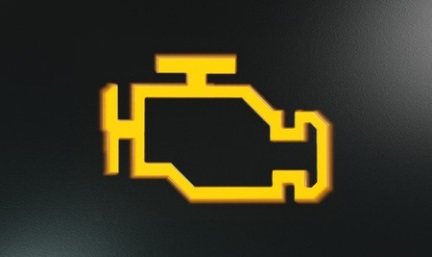 [Speaker Notes: Emission levels remain unchanged for spark ignition engines but there is one new change.
 
A check of the Engine Malfunction Indicator Lamp (MIL) is required.
 
“Turn on the ignition and check that the engine Malfunction Indicator Lamp (MIL) illuminates and then goes off.” If it does not follow this sequence, then this is categorised as a major defect.]
Inspection Manual ChangesWhat is changing?
Compression Ignition (Diesel)
As with spark ignition, any Diesel Particulate Filters (DPF), Oxidation Catalyst or Selective Catalyst Reduction (SCR) valve that have been removed, obviously modified or defective will be a major fail
[Speaker Notes: As with petrol engines, if any emission control equipment fitted by the manufacturer is missing, obviously modified or obviously defective, then this is categorised as a major defect. This includes Diesel Particulate Filters (DPF), Oxidation Catalysts and Selective Catalyst Reduction (SCR) valves.]
Inspection Manual ChangesWhat is changing?
Compression Ignition (Diesel)
There is no ‘fast pass’ although if after the first acceleration, the smoke level displayed on the meter is equal to, or less than the limit for the vehicle, the vehicle has passed the opacity test and a pass result will be displayed on the meter
Inspection Manual ChangesWhat is changing?
Compression Ignition (Diesel)
Pre 1980 vehicles – a visual check (see manual for details on how to perform this)
 
Post 1980 vehicles - first used after 1980, check the emission level on the manufacturer’s plate (if it is shown) for example 0.8 and use this value.
[Speaker Notes: Pre 1980 vehicles – a visual check (see manual for details on how to perform this)]
Inspection Manual ChangesWhat is changing?
Compression Ignition (Diesel)
If the plate does not include the emission level, then for any vehicle first used before 1st July 2008, (and after 1980); 
for non-turbocharged engines, not more than 2.5m-1  
and for turbocharged, not more than 3.0m-1
[Speaker Notes: If the plate does not include the emission level, then;
 
For any vehicle first used before 1st July 2008, (and after 1980); 
 
for non-turbocharged engines, not more than 2.5m-1  
and for turbocharged, not more than 3.0m-1]
Inspection Manual ChangesWhat is changing?
Compression Ignition (Diesel)
For vehicles first used on or after 1 July 2008 (non-turbocharged or turbocharged), 
 -not more than 1.5m-1  
For vehicles first used on or after 1 January 2014 (non-turbocharged or turbocharged) - not more than 0.7m-1 
(remember that in all cases post 1980, the plate value must be used if available)
[Speaker Notes: For vehicles first used on or after 1 July 2008 (non-turbocharged or turbocharged), 
 
not more than 1.5m-1 
 
For vehicles first used on or after 1 January 2014 (non-turbocharged or turbocharged), 
 
not more than 0.7m-1 
 
*However, remember that in all cases post 1980, the plate value must be used if available.]
Inspection Manual ChangesWhat is changing?
[Speaker Notes: This image gives an indication of what the plate value might look like.

Note they will not all necessarily follow this format.]
Inspection Manual ChangesWhat is changing?
Compression Ignition (Diesel)
If the vehicle is fitted with a DPF and emits smoke of any colour, this is a major defect
As with petrol engines, the MIL is now part of the test and will be a major defect if it is inoperative or indicates a malfunction
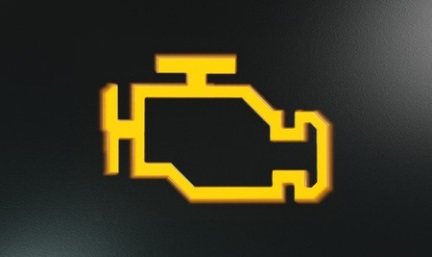 [Speaker Notes: If the vehicle is fitted with a DPF and emits smoke of any colour, this is a major defect.
 
As with petrol engines, the MIL is now part of the test and will be a major defect if it is inoperative or indicates a malfunction.]
Inspection Manual ChangesWhat is changing?
Fluid Leaks
A new section that covers all leaks but excludes engine coolant, screen wash and Selective Catalyst Reduction (SCR) fluid.
Note: Many sections of the manual have their own defect categorisation for leaks, e.g. Power Steering.
Leaks are considered excessive if they deposit more than a 75mm diameter pool in 5 minutes (collectively). For leaks to fail, they must pose an environmental threat, so discharges from air conditioning units (water) would not be included.
[Speaker Notes: Fluid leaks
 
This is a new section, which covers all leaks but excludes engine coolant, screen wash and Selective Catalyst Reduction (SCR) fluid.
 
Note: Many sections of the manual have their own defect categorisation for leaks, e.g. Power Steering.
 
Leaks are considered excessive if they deposit more than a 75mm diameter pool in 5 minutes (collectively). For leaks to fail, they must pose an environmental threat, so discharges from air conditioning units (water) would not be included.]
Inspection Manual ChangesWhat is changing?
Visibility & Other equipment
The field of vision from the driver’s seat has been clarified
“The driver’s field of vision through the windscreen and front side windows must be assessed from the driver’s seat and rejection is only justified if the driver’s view is materially affected. If it only affects the driver’s view of the sky or the bonnet then it does not justify rejection.”
[Speaker Notes: What is changing?
Note: This is not intended to be an exhaustive list of every change, testers are reminded to consult the manual when any defect is encountered to determine whether or not it is a testable item and if so, what standard must be applied.

The field of vision from the driver’s seat has been clarified:
 
“The driver’s field of vision through the windscreen and front side windows must be assessed from the driver’s seat and rejection is only justified if the driver’s view is materially affected. If it only affects the driver’s view of the sky or the bonnet then it does not justify rejection.”
 
“This is a general assessment of driver’s view – you are not required to speculate on the effects on tall or short drivers.”
 
The associated wording on the defects has also been changed, which should help testers come to a decision.
 
The view of the exterior mirrors is also included but not the view through the mirrors, which has its own criteria.
 
A wiper blade missing or obviously not cleaning the windscreen is a major defect.
 
A new failure for excessively tinted glass (including side window when affecting view of obligatory external mirror)]
Inspection Manual ChangesWhat is changing?
Visibility & Other equipment
“you are not required to speculate on the effects on tall or short drivers”
The view of the exterior mirrors is also included but not the view through the mirrors, which has its own criteria.
A wiper blade missing or obviously not cleaning the windscreen is a major defect
Inspection Manual ChangesWhat is changing?
Visibility & Other equipment
A wiper blade missing or obviously not cleaning the windscreen is a major defect
 A new failure for excessively tinted glass (including side window when affecting view of obligatory external mirror)
Class 5 glazing now only applies to vehicles first used from 1 June 1978 and no longer applies to interior doors or panels
Inspection Manual ChangesWhat is changing?
Other Equipment
New failure for seat belt not functioning as intended or incorrect type
Speedometer; Speedometer operation is not normally checked unless a road test is required – eg decelerometer test. In this instance, the speedo operation must be checked and if not working, is a major defect
[Speaker Notes: Other Equipment
 
Note: This is not intended to be an exhaustive list of every change in the section, testers are reminded to consult the manual when any defect is encountered to determine whether or not it is a testable item and if so, what standard must be applied.
There are a few changes in this section:
 
This section does not have many changes but there are a few of note.
 
Seat belt fitment information moved to Appendix C
Seat belt installation checks moved to Section 10
New failure for seat belt not functioning as intended or incorrect type
Speedometer; Speedometer operation is not normally checked unless a road test is required – eg decelerometer test. In this instance, the speedo operation must be checked and if not working, is a major defect.]